Privacy Issue 
in Outsourcing
Hiding 
Access Pattern
Impractical Overhead
Cloud Server
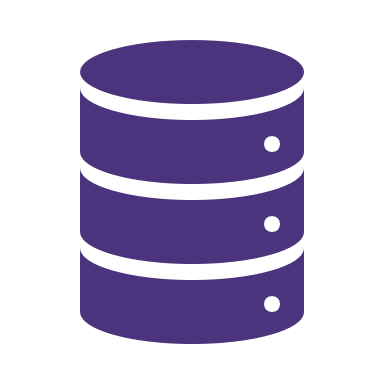 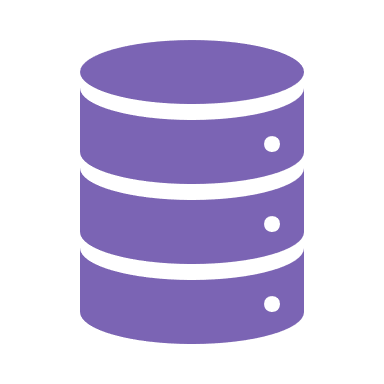 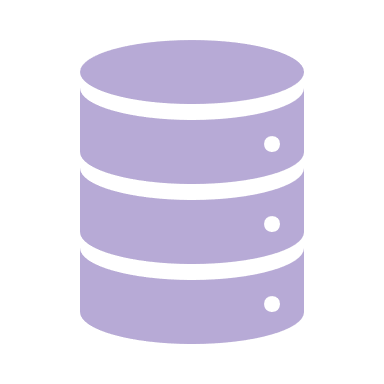 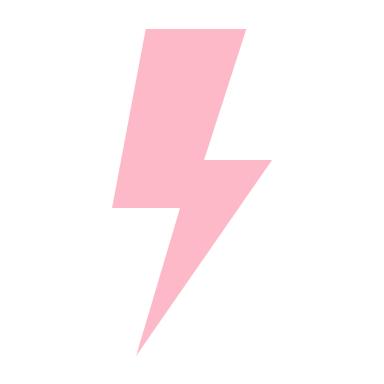 Medical Record,
User Identity, …
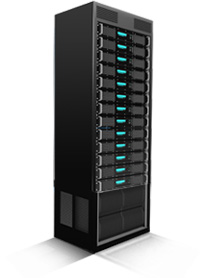 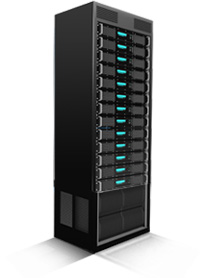 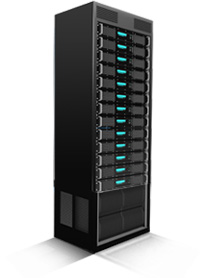 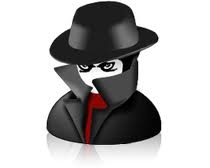 High Space Demand
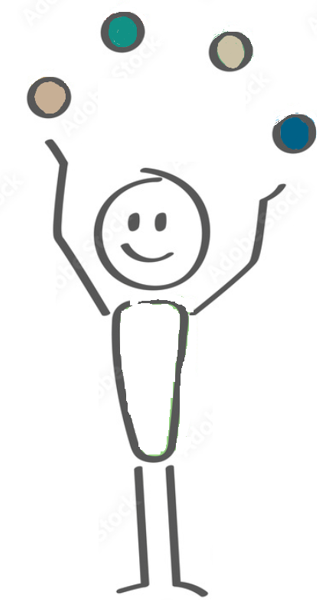 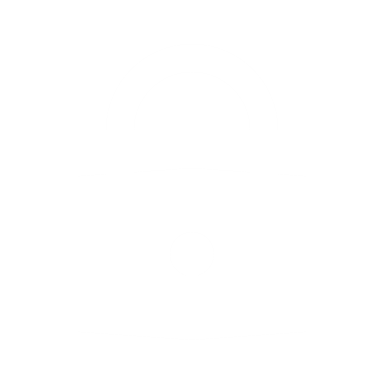 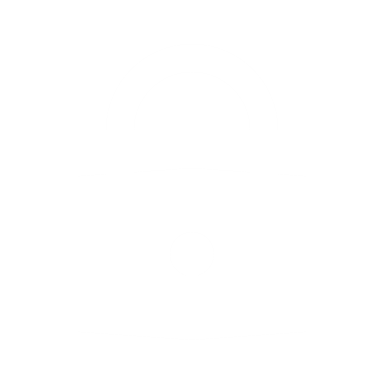 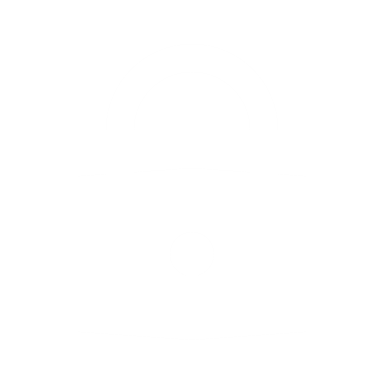 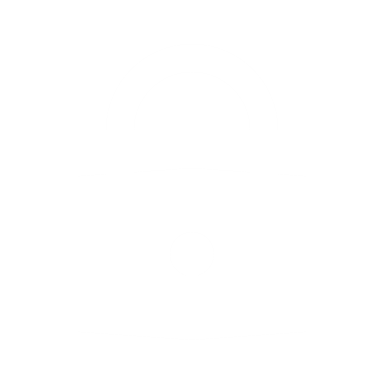 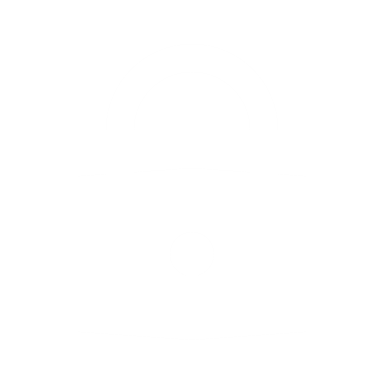 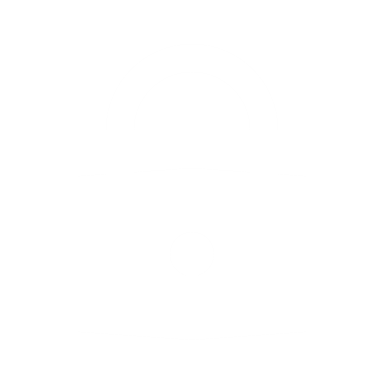 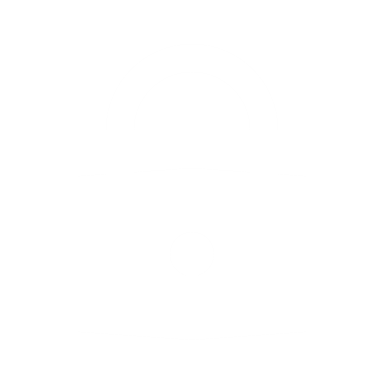 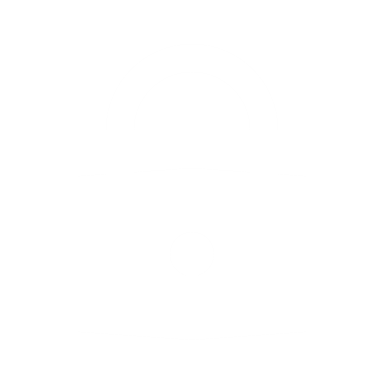 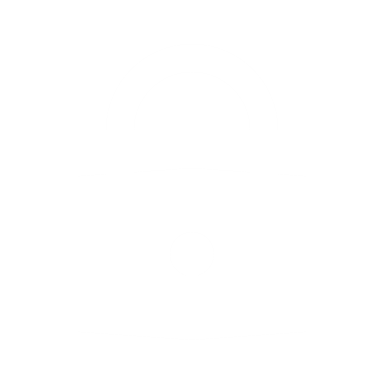 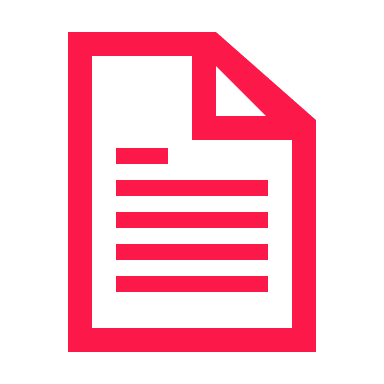 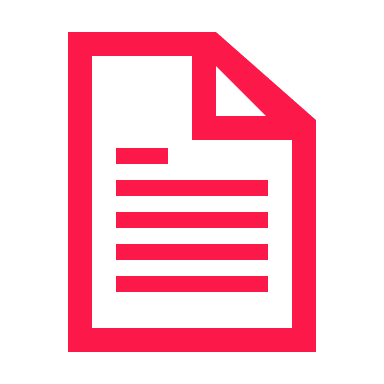 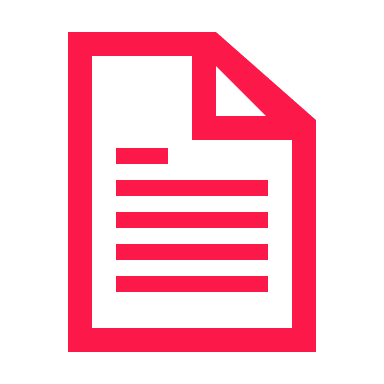 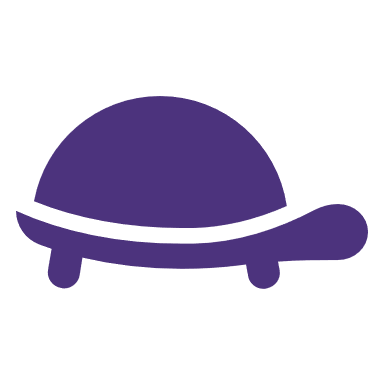 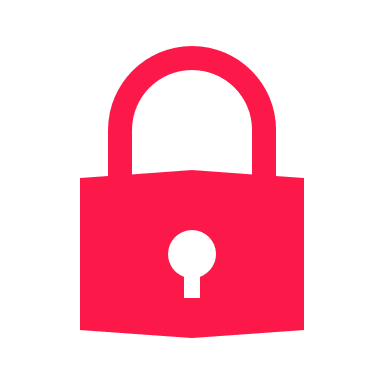 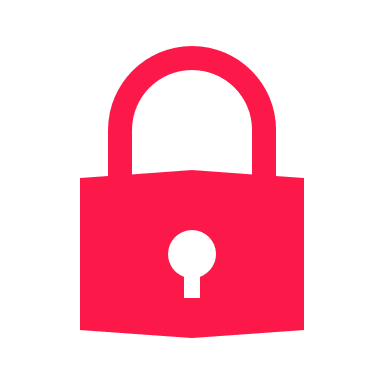 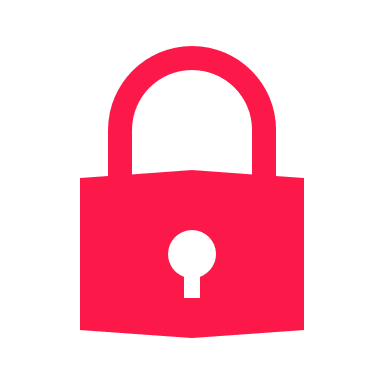 Sequence
 Access Pattern
Data Content
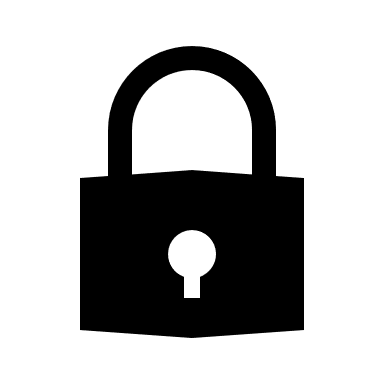 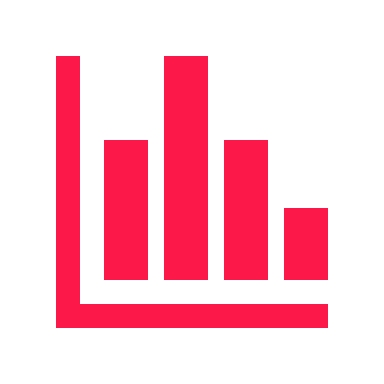 Frequency
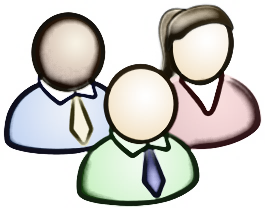 Slow Performance
ORAM
many 
accesses
one  
access
User
[Speaker Notes: Cloud computing is everywhere now.

Not only individuals but also large-scale businesses outsource their data to cloud servers for better availability and scalability. 

However, a privacy issue appears when outsourcing.   

In some cases, the user has particularly sensitive data like medical records of patients. 

The user can encrypt the data before storing it on the server. But would that be enough?

Unfortunately not. With encryption, the content will be protected but the access pattern, meaning the sequence of accesses to the encrypted data can leak sensitive information.

Imagine an adversary finding out what kind of disease you might have by observing the pattern of a doctor accessing your encrypted medical records. 

//To get a sense of the level of meta-ness here, consider this, I want to tell one of you in this room a secret. I can whisper it into your ear so that no one can hear the secret but how do I hide //the fact that I just told YOU a secret?  

For hiding the access pattern, recent studies tell us to use ORAM, an expensive protocol.

It keeps data items randomly shuffled in the storage. 

When the user wants to access one data item, ORAM translates it to many accesses to data items in different locations. 

ORAM gives us provable access pattern privacy so, in theory, it is the solution but we live in the real world where ORAM overhead is impractical.

If I tell you with ORAM, out of 100 GB space you can only use 20 of it and the access will be a few times slower. Would you take it? Probably not!  

This is where my research comes into the picture. In my thesis, I aim to close the gap between efficiency and security.

To do so, first I identify the source of inefficiencies when adopting ORAM protocol at the system level where processor interacts with the memory. 

I introduce lightweight architectural components as well as modifications of protocol functions to improve ORAM efficiency so that it requires less space and becomes faster.  

In the end, privacy is not only about the content but also the access pattern. Protecting the access pattern may be too expensive today but hopefully not so much tomorrow!]